Genere e Immaginari socio-tecnologici
ANGELA BALZANO
Research Fellow – Università di Bologna
Le donne possono, certamente, esser colte, ma non sono fatte per le scienze più elevate, per la filosofia e per certe produzioni dell’arte, che esigono un universale. Le donne possono avere delle trovate, gusto, delicatezza; ma non hanno l’ideale. La differenza tra uomo e donna è quella dell’animale e della pianta; l’animale corrisponde più al carattere dell’uomo, la pianta più a quello della donna; poiché essa è più uno svolgimento quieto, che mantiene a suo principio l’unione indeterminata del sentimento. (Lineamenti di filosofia del diritto)
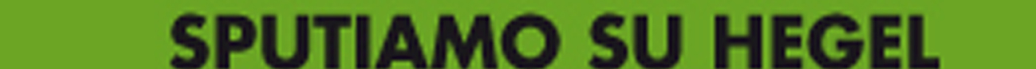 Fino agli anni 70 ci si è chieste: cosa possiamo fare per migliorare la condizione delle donne nella scienza? THE WOMAN QUESTION 
Dopo gli anni 70 si è operato uno spostamento, ci si è chieste: la scienza occidentale, borghese e maschile può essere uno strumento di emancipazione? THE SCIENCE QUESTION

PARTIAMO DALLA WOMEN QUESTION
Perché dopo un secolo di lotte per entrare nella scienza la forza lavoro scientifica è ancora “gender-segragated”? Perché la segregazione verticale assegna ancora le donne a ruoli e livelli più bassi? Perché la segregazione orizzontale relega le donne solo a certe aree disciplinari?
The GENDER QUESTION
Il genere è sempre al contempo individuale, simbolico e asimmetrico. Le strategie politiche che vi corrispondono sono: la scienza per le donne (azioni positive che puntano sul genere individuale); la ricerca femminista (che vuole sostituire al simbolico universale maschile il simbolico universale femminile); la scienza per soggettività in relazione (non solo umane, non solo donne).
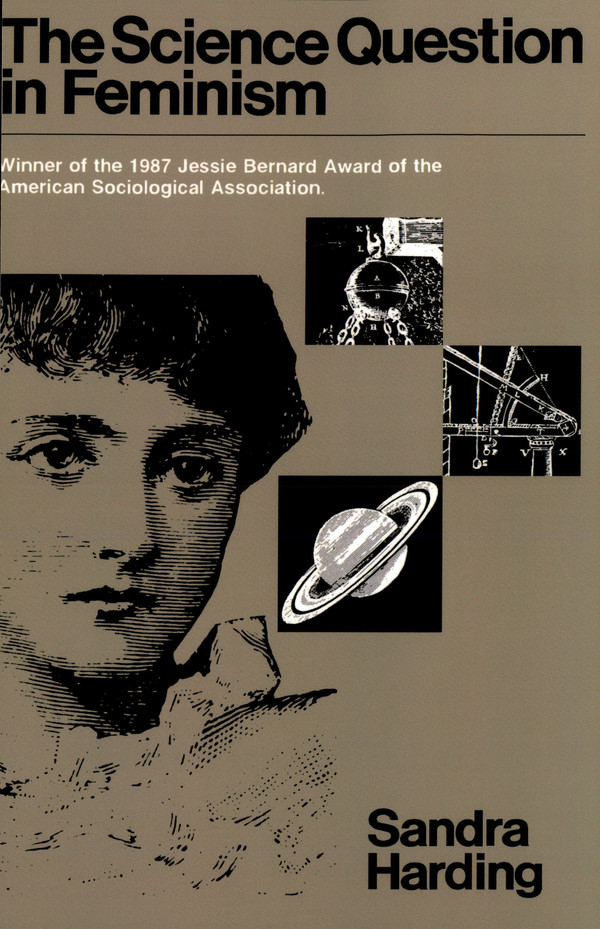 Gender differences and  scientific research
The WOMEN QUESTION
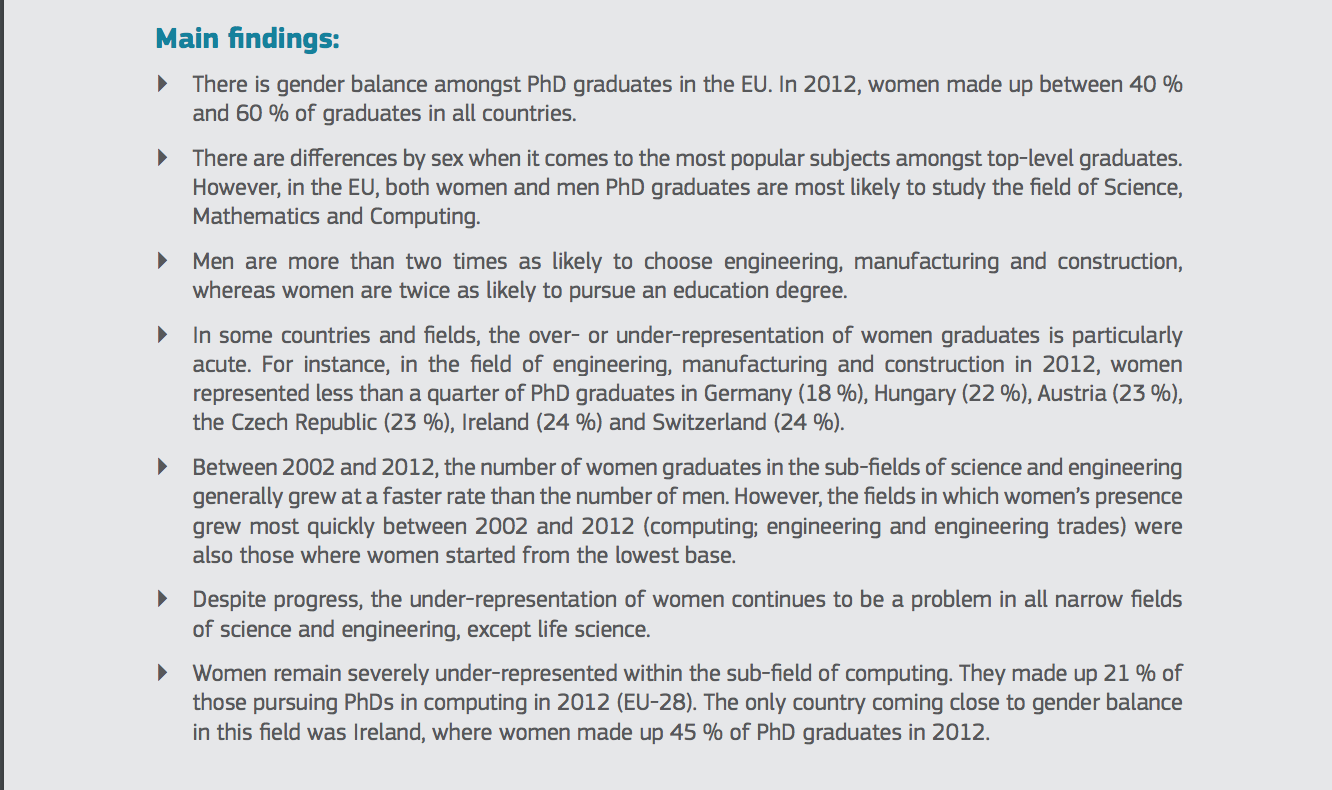 [Speaker Notes: She figures 2015 –EC HORIZONTAL SEGREGATION

la segregazione orizzontale, riferita alla concentrazione dell'occupazione femminile in un ristretto numero di settori e professioni, evidenzia l'esistenza di stereotipi sociali legati al genere che ostacola la flessibilità del mercato del lavoro (cioè il rapido adattamento ai cambiamenti esogeni);]
Gender differences and  scientific research
The WOMEN QUESTION
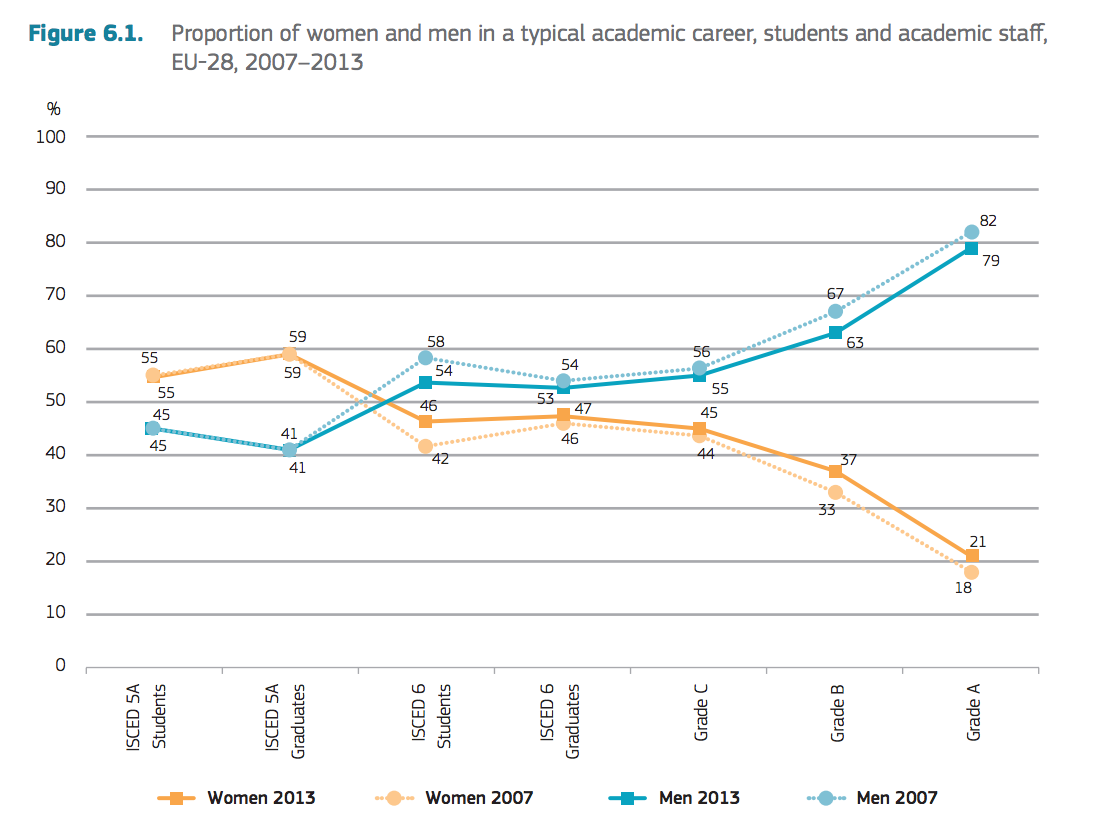 Over the last few decades, women in all countries in Europe have caught up with or even surpassed men in terms of their level of education (European Commission, 2009). However, marked vertical segregation – defined as the under- or over-representation of a clearly identifiable group of workers in occupations or sectors at the top of an ordering based on ‘desirable’ attributes such as income, prestige or job stability – persists throughout women’s academic career path.
The largest gap is observed at the highest level of the academic career ladder, where women represent only 21 % of grade A staff in 2013, resulting in a 58 percentage point difference with men.
[Speaker Notes: She figures 2015 –EC VERTICAL SEGREGATION
A livello di istruzione troppo qualificate….
la segregazione verticale, riferita alla concentrazione femminile ai livelli più bassi della scala gerarchica nell'ambito di una stessa occupazione, evidenzia l'esistenza di un "soffitto di cristallo" (glass ceiling) che ostacola il percorso di carriera delle donne e le esclude dalle posizioni apicali.]
The GENDER QUESTION

I Gender Studies mettono in discussione la divisione sessuale del lavoro rispetto alla scienza, definiscono il genere come categoria analitica con cui gli esseri umani pensano e organizzano la vita sociale e culturale piuttosto che come conseguenza della differenza sessuale.
Per Harding nessuna delle tre strategie basterà mai da sola: ha senso aiutare le singole donne ma serve la ricerca femminista per capire che c’è un problema che è oltre il genere individuale e che si chiama “divisione sessuale del lavoro”. E qui HARDING scrive: “fino a quando il lavoro di cura e il lavoro manuale non saranno percepiti come attività desiderabili da tutti gli uomini, il lavoro intellettuale la scienza della vita pubblica non saranno percepiti come attività desiderabili delle donne”. Tuttavia anche la seconda ha i suoi difetti: sostituisce un universale sessuato con un altro, è efficace solo sul breve periodo. Affinché l’ingresso e la permanenza delle donne nella scienza non si riduca a fenomeno quantitativo occorre passare alla scienza per le soggettività in relazione. Che occorra pensare il genere in modo non binario?
Epistemologie femministe per Harding
Sandra Harding distingue tra tre possibili approcci alla scienza, che corrispondono alle strategie politiche appena descritte:
1 Empirismo femminista: in questa prospettiva sessismo e androcentrismo sono intesi come pregiudizi sociali correggibili tramite una maggiore aderenza alle norme metodologiche esistenti e proprie dell’analisi scientifica. L’Empirismo si limita a dire che se ci fossero più donne a fare scienza ci sarebbero meno discriminazioni.
2 The feminist standpoint: la posizione di dominio in cui trovano gli uomini si traduce in una prospettiva parziale e perversa nella scienza. La posizione di soggezione in cui si trovano le donne si traduce in una prospettiva scientifica più inclusiva e meno perversa. La standpoint theory indica la possibilità di fondare moralmente e al contempo scientificamente la propria ricerca per interpretare e spiegare la vita naturale e sociale. 
3 femminismo postmodernista: critica i primi due approcci e si riferisce al poststrutturalismo francese, mostrandosi scettico nei confronti dell’universale e dei poteri della ragione. È soprattutto questo approccio a sollevare la domanda: perché è un tabù affermare che la scienza e i generi sono un’attività sociale, un insieme di pratiche storicamente variabili? Ma la domanda fondamentale portata all’attenzione da questo approccio è quella sul soggetto: chi fa la scienza? In quale contesto? Non solo di che sesso/genere è ma anche di che razza, di che classe?
[Speaker Notes: ES EMPIRISMO: CORSI PER EMPOWEREMENT DELLE DONNE, POLITICHE DI CONCILIAZIONE VITA-LAVORO - 

ES FEM STANDP: GENETISTE COME EVELIN FOX KELLER BIOLOGHE COME LYNN MARGULIS MA ANCHE LA FISICA Lise Meitner

ES FEM POSTMOD]